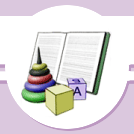 Образовательный проект«МЫ НЕ БРОСАЕМ, А ТВОРИМ!»(старшая группа) Воспитатель          ребезова Юлия анатольевна
Типология проекта
Творческий
Долгосрочный (сентябрь - апрель)
Групповой
Интегративный
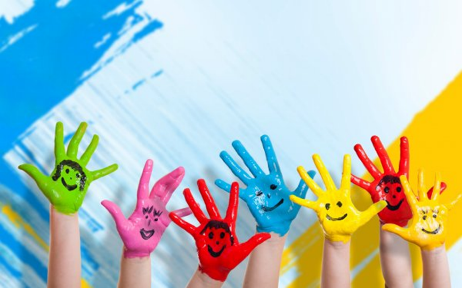 Проблема:
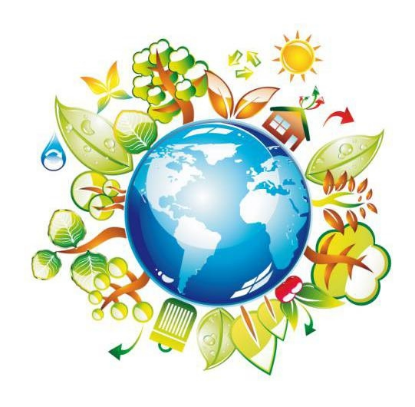 Охрана природы, попытка решить «мусорную проблему»


Цель проекта:Воспитание социальной активности, гуманной и творческой личности, способной понимать и любить природу, бережно к ней относится.
Задачи проекта:
Расширять знания детей о взаимозависимости мира природы и деятельности человека, как хозяйственной, так и природоохранной.
Формировать представления о целесообразности вторичного использования бытовых и хозяйственных отходов
Развивать воображение, умение реализовывать свои впечатления в художественно – творческой деятельности.
Конкурс рисунков « земля без    мусора»
Участие в областном заочном конкурсе творческих работ «Юные друзья природы»
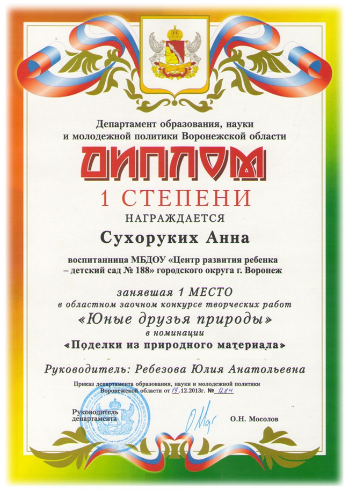 Изготовление новогодних поделок из бросового материала
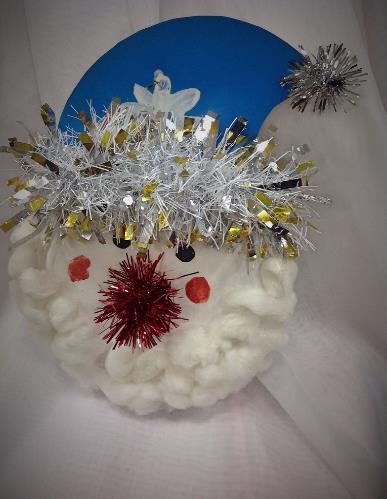 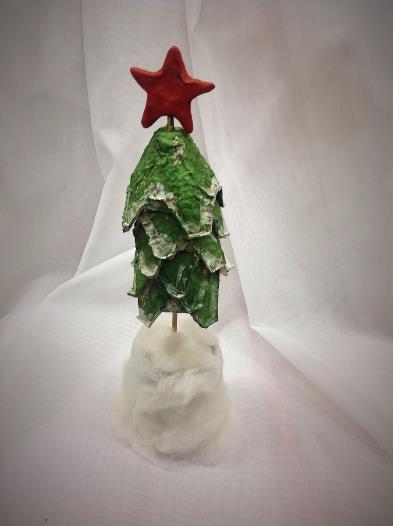 Эстафета для детей «собери мусор»
Экологическая акция «Мой чистый двор»
Изготовление лошадок из бросового материала совместно с родителями
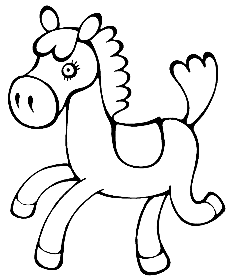 Изготовление открыток к 23 февраля в технике «скрапбукинг»
Дефиле показ «Хлам арт»
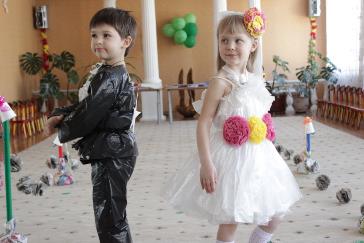 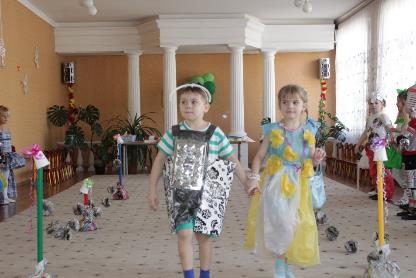 Экологический плакат «Живому – жить!»
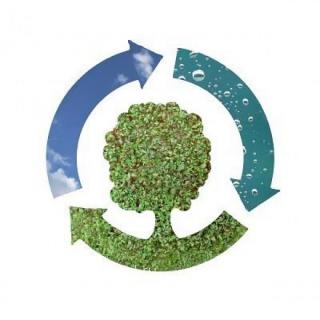 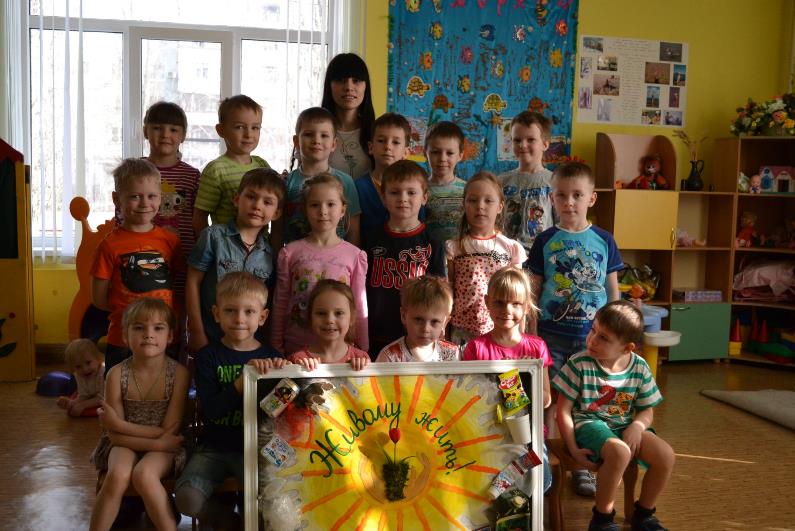 Конкурс экологических плакатов «Природа под угрозой!»
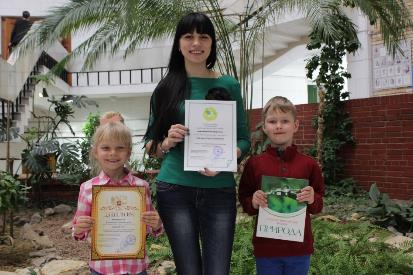 Ожидаемые результаты:
Осознание детьми и взрослыми значимости охраны природы, экологически целесообразного поведения в окружающей среде.
Развитие воображения, творчества, способности  необычного видения обычных предметов. 
Педагогическое и экологическое просвещение родителей.
Успехов в работе!